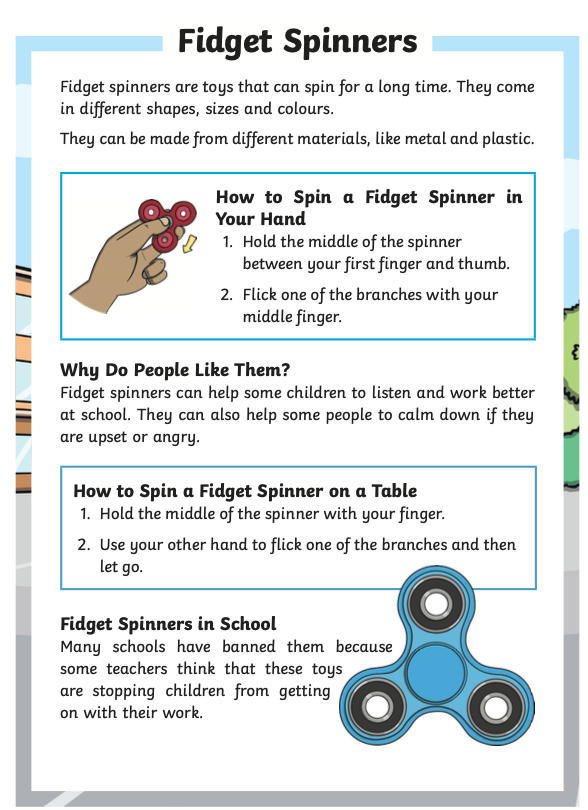 6.10.23
Otters Homework  
This week we have been looking at non-chronological reports. 
Can you identify the features in this non-chronological report. 
Use these words to help you:
Picture, Sub-heading, Paragraph, Title, Introduction